简
个
人
历
个人简历  ▏岗位竞聘  ▏学生求职  ▏开学介绍  ▏工作总结
汇报人：喜爱PPT  汇报时间：XX年XX月
目  录
CONTENTS
个人情况
岗位认知
竞聘优势
未来规划
个人情况
个人情况
名
写
字
姓       名：  XXX
出生日期：  199X年XX月XX日
毕业院校：  XXX大学
专业院系： XXXX专业
学      历：  XXX
求职意向：  XXX
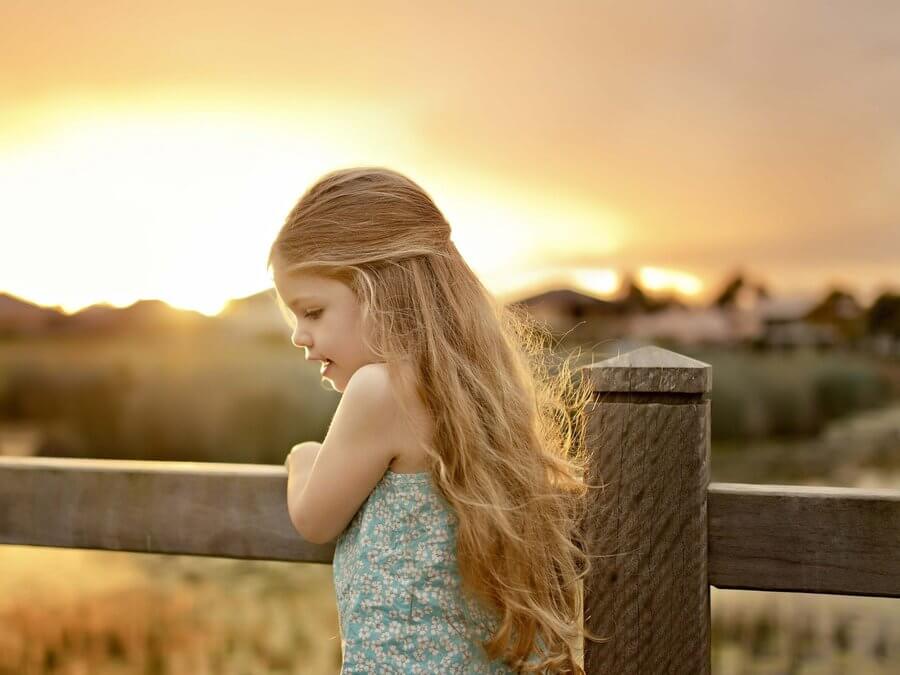 教育经历
添加标题
添加文本内容或复制文本内容右键选择
添加标题
添加文本内容或复制文本内容右键选择
添加标题
添加文本内容或复制文本内容右键选择
添加标题
添加文本内容或复制文本内容右键选择
添加标题
添加文本内容或复制文本内容右键选择
2050-2060
2050-2060
2050-2060
2050-2060
2050-2060
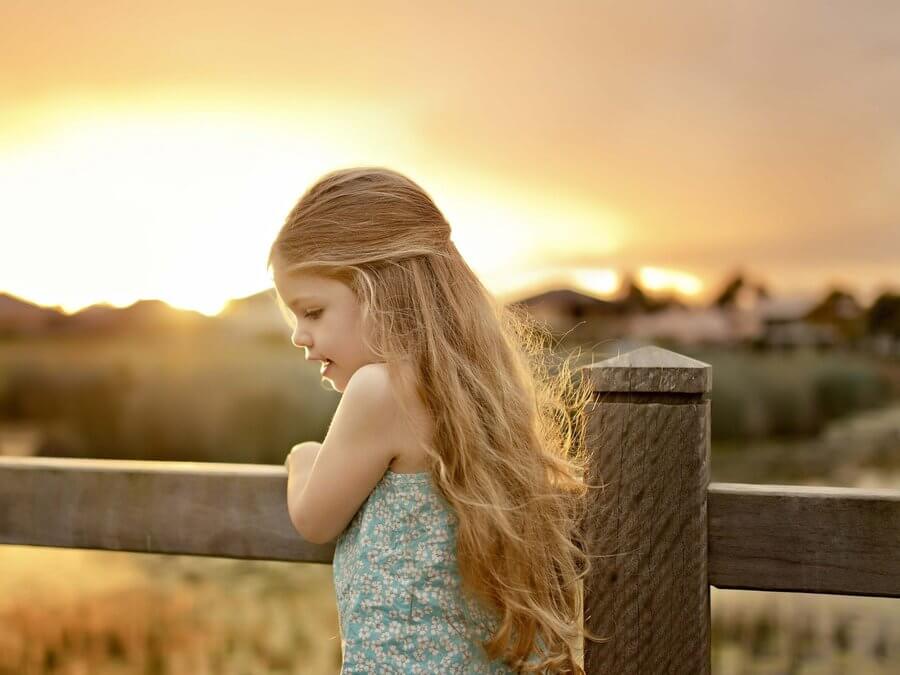 工作经历
2050-2060
2050-2060
2050-2060
此处添加文本内容
此处添加文本内容
此处添加文本内容
此处添加文本内容
此处添加文本内容
此处添加文本内容
2050-2060
2050-2060
此处添加文本内容
此处添加文本内容
此处添加文本内容
此处添加文本内容
2050-2060
此处添加文本内容
此处添加文本内容
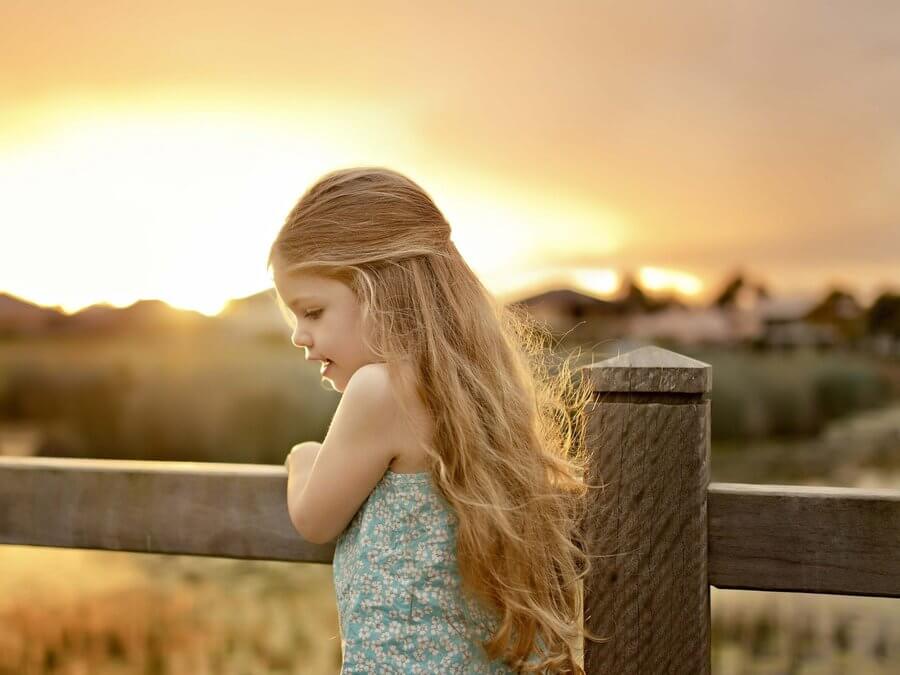 个人荣誉
2050年获得输入文本内容或复制文本内容只保留文本粘贴
01
02
03
04
2050年获得输入文本内容或复制文本内容只保留文本粘贴
2050年获得输入文本内容或复制文本内容只保留文本粘贴
2050年获得输入文本内容或复制文本内容只保留文本粘贴
岗位认知
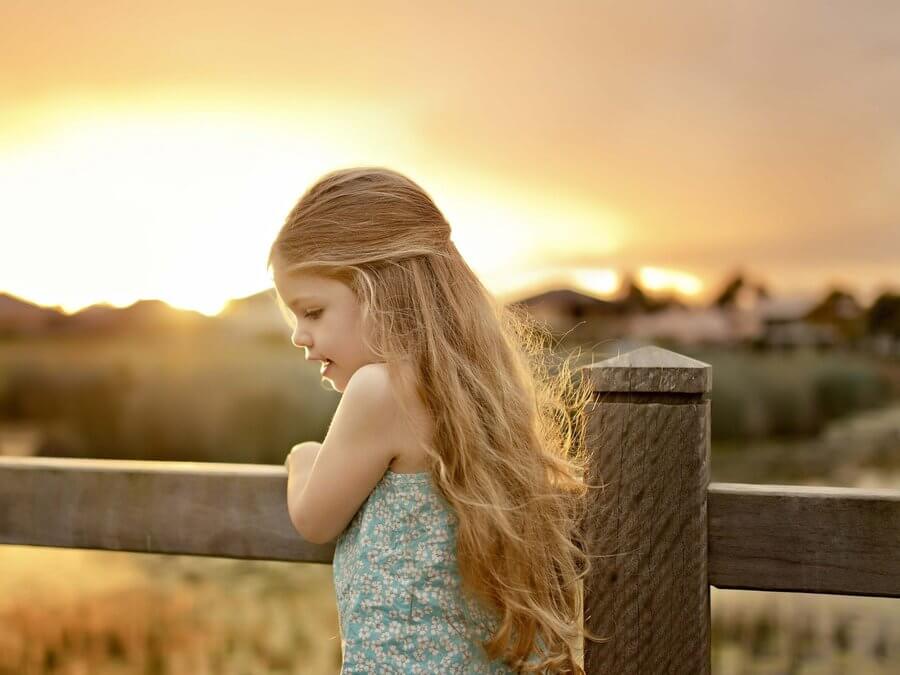 岗位概述
添加标题
添加文本内容或复制文本内容右键选择文本内容右键选择
添加标题
添加文本内容或复制文本内容右键选择文本内容右键选择
添加标题
添加文本内容或复制文本内容右键选择文本内容右键选择
添加标题
添加文本内容或复制文本内容右键选择文本内容右键选择
岗位职责
在此添加标题
添加文本内容或复制文本内容右键选择只保留文本粘贴添加文本内容或复制文本内容
在此添加标题
添加文本内容或复制文本内容右键选择只保留文本粘贴添加文本内容或复制文本内容
在此添加标题
添加文本内容或复制文本内容右键选择只保留文本粘贴添加文本内容或复制文本内容
SWOT分析
添加文本内容或复制文本内容右键选择文本内容右键选择添加文本内容
添加标题
添加文本内容或复制文本内容右键选择文本内容右键选择添加文本内容
添加标题
添加文本内容或复制文本内容右键选择文本内容右键选择添加文本内容
添加标题
添加文本内容或复制文本内容右键选择文本内容右键选择添加文本内容
添加标题
竞聘优势
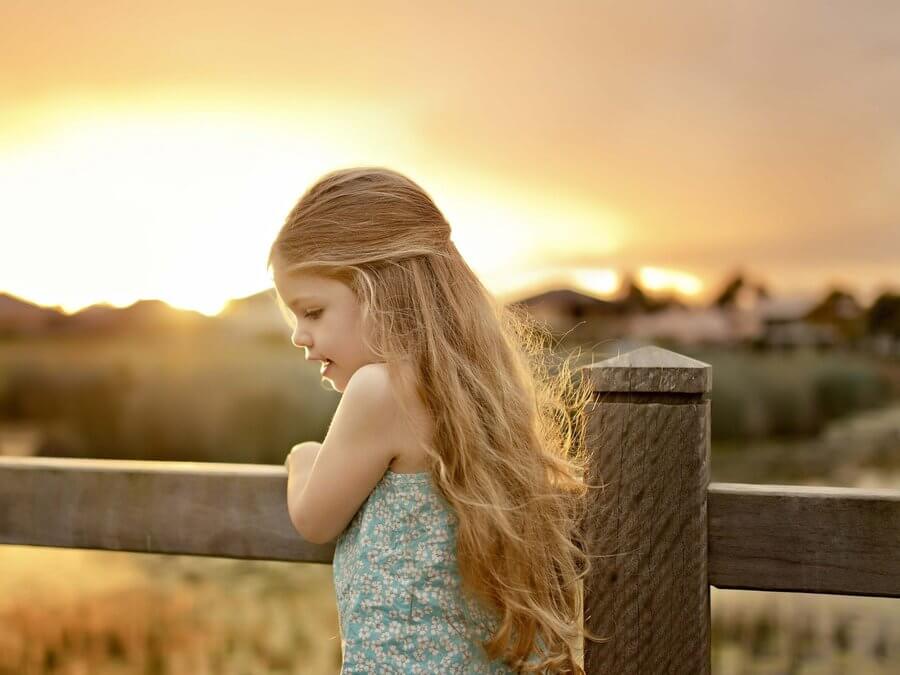 竞聘优势
04
02
03
01
添加文本内容或复制文本内容右键选择只保留文本粘贴添加文本内容或复制文本内容右键选择只保留文本
添加文本内容或复制文本内容右键选择只保留文本粘贴添加文本内容或复制文本内容右键选择只保留文本
添加文本内容或复制文本内容右键选择只保留文本粘贴添加文本内容或复制文本内容右键选择只保留文本
添加文本内容或复制文本内容右键选择只保留文本粘贴添加文本内容或复制文本内容右键选择只保留文本
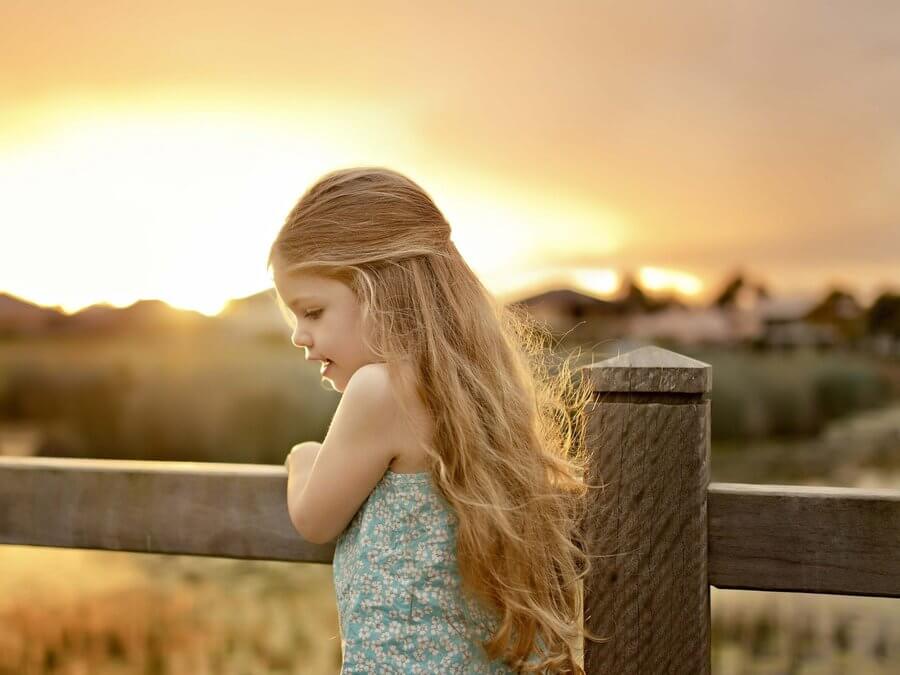 竞聘优势
添加文本
添加文本
添加文本内容或复制文本内容右键选择只保留文本粘贴添加文本内容或复制文本内容右键选择只保留文本
添加文本内容或复制文本内容右键选择只保留文本粘贴添加文本内容或复制文本内容右键选择只保留文本
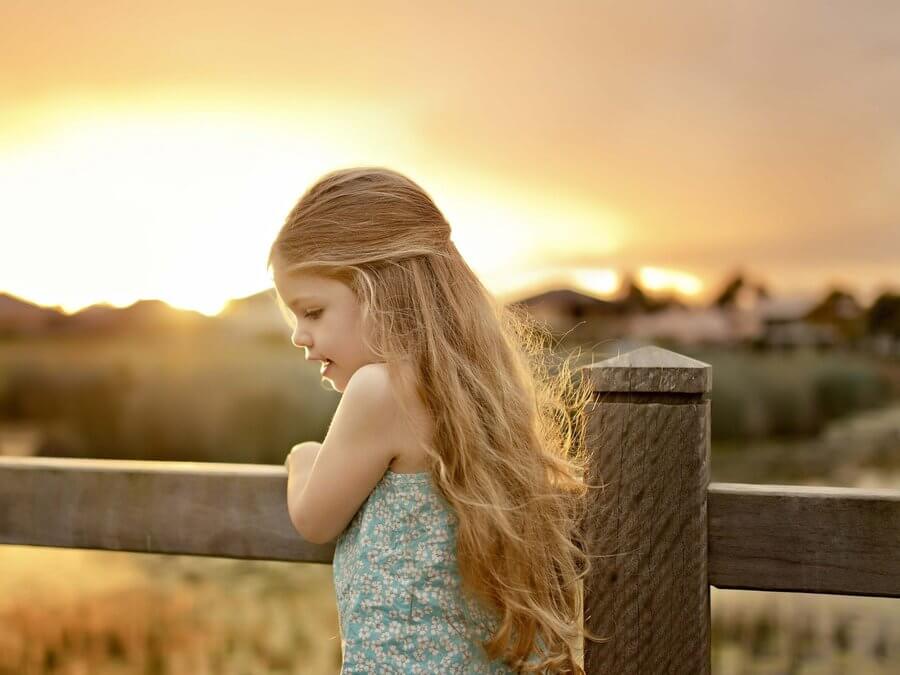 竞聘优势
01.  添加标题
添加文本内容或复制文本内容右键选择只保留文本粘贴
02.  添加标题
添加文本内容或复制文本内容右键选择只保留文本粘贴
03.  添加标题
添加文本内容或复制文本内容右键选择只保留文本粘贴
04.  添加标题
添加文本内容或复制文本内容右键选择只保留文本粘贴
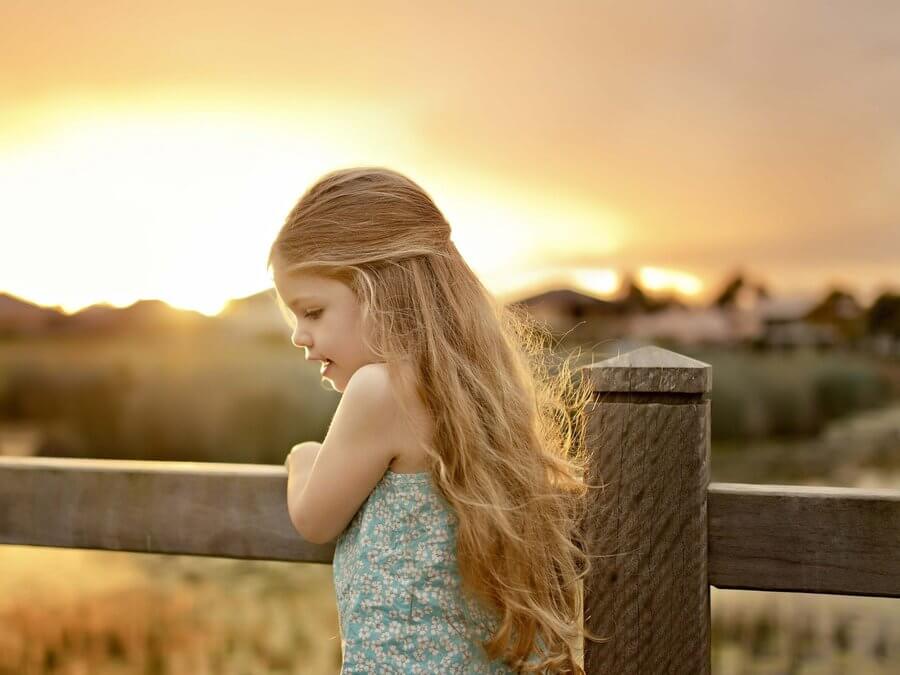 竞聘优势
02.   
添加文本内容
输入文本内容，或复制文本内容右键选择只保留文本粘贴
01.   
添加文本内容
输入文本内容，或复制文本内容右键选择只保留文本粘贴
04.   
添加文本内容
输入文本内容，或复制文本内容右键选择只保留文本粘贴
03.   
添加文本内容
输入文本内容，或复制文本内容右键选择只保留文本粘贴
未来规划
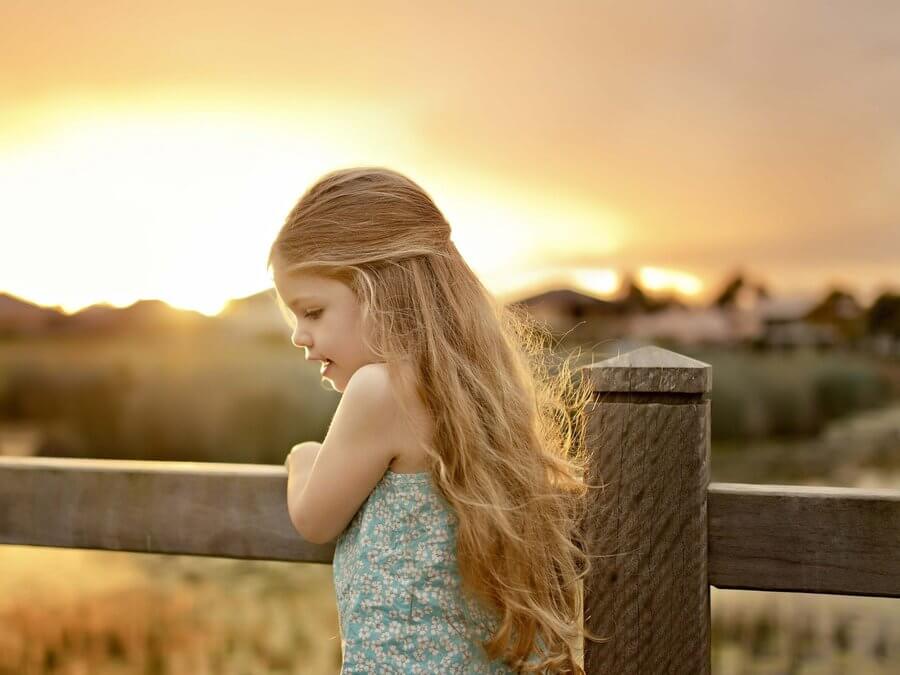 未来规划
添加文本内容
添加文本内容
输入文本内容，或复制您的文本内容然后右键选择只保留文本粘贴。
输入文本内容，或复制您的文本内容然后右键选择只保留文本粘贴。
输入文本内容，或复制您的文本内容然后右键选择只保留文本粘贴。
添加文本内容
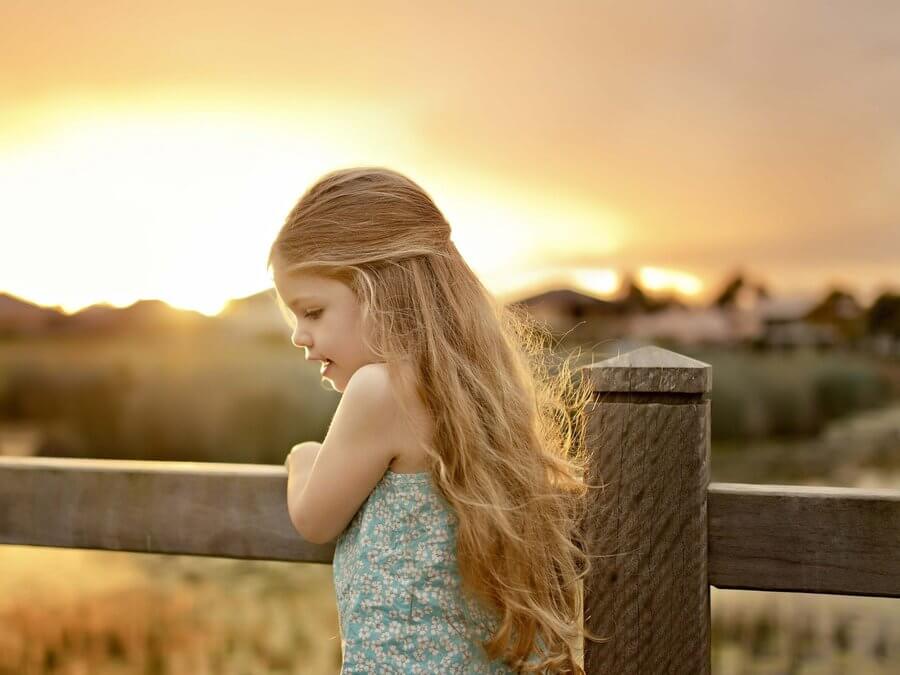 未来规划
添加标题
添加文本内容或复制文本内容右键选择只保留文本粘贴
添加标题
添加文本内容或复制文本内容右键选择只保留文本粘贴
添加标题
添加文本内容或复制文本内容右键选择只保留文本粘贴
02
03
01
添加文
本内容
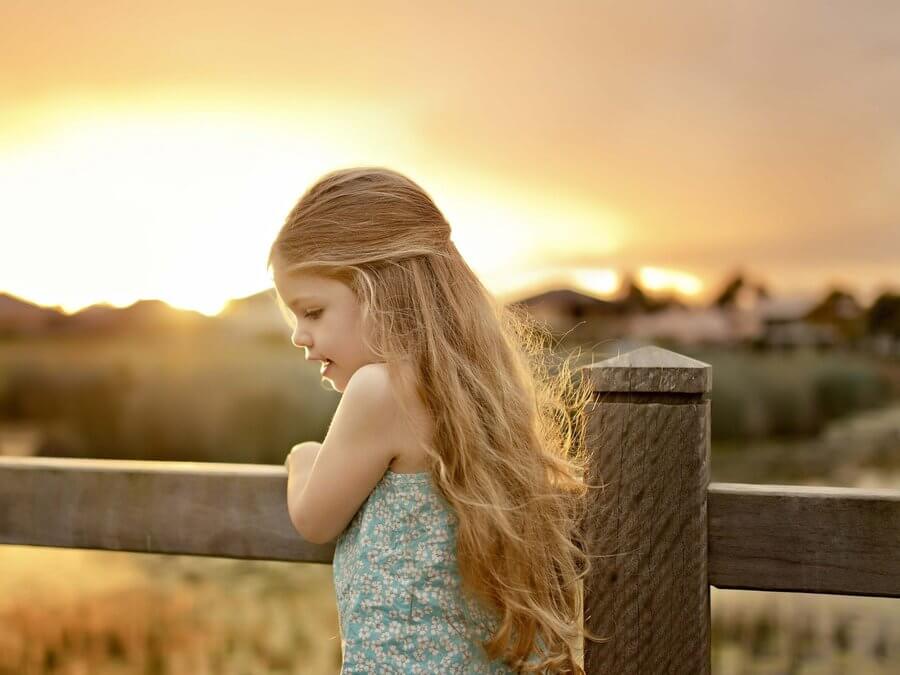 未来规划
添加文本
添加文本
添加文本内容或复制文本内容右键选择只保留文本粘贴添加文本内容或复制文本
添加文本内容或复制文本内容右键选择只保留文本粘贴添加文本内容或复制文本
添加文本内容或复制文本内容右键选择只保留文本粘贴添加文本内容或复制文本
添加文本内容或复制文本内容右键选择只保留文本粘贴添加文本内容或复制文本
添加文本
添加文本
未来规划
添加标题
添加文本内容或复制文本内容右键选择只保留文本粘贴添加文本内容
02
03
01
添加文本内容或复制文本内容右键选择
添加标题
添加文本内容或复制文本内容右键选择只保留文本粘贴添加文本内容
添加标题
添加文本内容或复制文本内容右键选择只保留文本粘贴添加文本内容
添加
文本
聆
谢
谢
听
个人简历  ▏岗位竞聘  ▏学生求职  ▏开学介绍  ▏工作总结